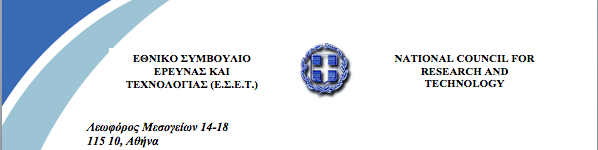 Thoughts on Research and Development in the Greek ContextStamatios Krimigis (Κριμιζής)Johns Hopkins/Applied Physics Lab&Academy of Athens-Chair of Science of Space
First Greek American Academic Meeting
Georgetown University
January 15-16, 2011
Washington DC, USA
How is Research doing in Greece?
The research budget of Greece is ~ 0.5% of GDP, one of the lowest in the EU (Finland’s is > 3%)
Research is doing reasonably well, when assessed by metrics such as publication rate in peer-reviewed journals-but fueled by a few islands of excellence that bring up the averages
Many researchers at University and Research Centers are quite successful in competing for European Union research funds
But, the national contribution to research is too little, bureaucratic, cumbersome, not meritocratic, and always late
How is Research connected to Development?
The number of patents from Greece is lowest in Europe-investment of public funds in research has NOT produced innovation
Connection of research with economic development is “politically incorrect”-yet in advanced countries up to 2/3 of yearly economic growth (US) is due to research and technology development
No private firms would consider funding a University laboratory to research problems important to their business-the students will not permit it and the faculty does not dare accept it
Immediate Challenges for the National Council of Research and Technology (ESET)Εθνικό Συμβούλιο Έρευνας και Τεχνολογίας (ΕΣΕΤ)
Oversee the effective and meritocratic allocation of ≈1B euro of EU structural funds for research and Development by ΓΓΕΤ (General Secretariat for Research and Technology)
Design a R&D Strategic Plan with a horizon to 2020 and hoped for growth to ≈ 2% of GDP by that time (now 0.5%)
Guidelines for an Implementation Plan that will emphasize competition for excellence, and connections to enterpreneurship 
The academic community must be proactive in planning for interconnections to economy-Greece’s most pressing problem